Numbering Systems
First Year / Digital Electronics
Department Of Computer Engineering Techniques
1
Position weights
102
101
100
Number digits
3
7
5
5 x100    =     5
+
7 x101  =   70
+
3 x 102 = 300
375
Decimal Numbering System
How is a positive integer represented in decimal?
Let’s analyze the decimal number 375:
375 = (3 x 100) + (7 x 10)  + (5 x 1)
       = (3 x 102) + (7 x 101) + (5 x 100)
2
Decimal System Principles
A decimal number is a sequence of digits
Decimal digits must be in the set: {0, 1, 2, 3, 4, 5, 6, 7, 8, 9} (Base 10)
Each digit contributes to the value the number represents
The value contributed by a digit equals the product of the digit times the weight of the position of the digit in the number
3
103
102
101
100
104
Position weights
digits
3
7
5
Decimal System Principles
Position weights are powers of 10 
The weight of the rightmost (least significant digit) is 100  (i.e.1)
The weight of any position is 10x, where x is the number of positions to the right of the least significant digit
4
Table shows the decimal numbers representation in Binary numbers
5
23
22
21
20
24
Position weights
digits
1
0
1
1
Binary Numbering System
So in a computer, the only possible digits we can use to encode data are {0,1}
The numbering system that uses this set of digits is the base 2 system (also called the Binary Numbering System)
We can apply all the principles of the base 10 system to the base 2 system
6
Position weights
22
21
20
Number digits
1
1
0
0 x20    =     0
+
1 x21  =      2
+
1 x 22 =     4
6
Binary Numbering System
How is a positive integer represented in binary?
Let’s analyze the binary number 110:
110 = (1 x 22) + (1 x 21) + (0 x 20) 				
		= (1 x 4) + (1 x 2)  + (0 x 1)
So a count of SIX is represented in binary as 110
7
Binary to Decimal Conversion
To convert a base 2 (binary) number to base 10 (decimal):
Add all the values (positional weights) where a one digit occurs
Positions where a zero digit occurs do NOT add to the value, and can be ignored
8
1 +
   			
   4 +
    				
  32 +
Binary to Decimal Conversion
Example1:   Convert binary 100101 to decimal
(written 1 0 0 1 0 12 ) =  
				 	1*20 +	  
    				0*21 +
    				1*22 +	  
    				0*23 + 
    				0*24 +
    			 	1*25
(37)10
9
Binary to Decimal Conversion
Example 2: 	(10111) 2
positional powers of 2:        24    23   22   21   20
decimal positional value:     16    8    4    2    1
binary number:                     1     0    1    1    1
			

					16 +	 4  + 2 + 1 = (23) 10
10
Binary to Decimal Conversion
Example 3: 	(110010) 2
positional powers of 2:            25    24    23   22      21   20
decimal positional value:        32   16	  8    4        2   1
binary number:                1     1     0    0     1   0
			
					    32  +  16  +  2 = (50) 10
11
Decimal to Binary Conversion
The Division Method:  
1)  Start with your number (call it N) in base 10
2)  Divide N by 2 and record the remainder
3)  If (quotient = 0) then stop, else make the quotient your new N, and go back to step 2
The remainders comprise your answer, starting with the last remainder as your first (leftmost) digit.
In other words, divide the decimal number by 2 until you reach zero, and then collect the remainders in reverse.
12
Decimal to Binary Conversion
Using the Division Method:  
Divide decimal number by 2 until you reach zero, and then collect the remainders in reverse.
Example 4:		 (22) 10       =      	
	2 ) 22 	  Rem:		
	2 ) 11 	   0		
	2 )  5 	   1	
	2 )  2 	   1	
	2 )  1 	   0	
		0	   1
(10110) 2
13
Decimal to Binary Conversion
Using the Division Method
  Example 5:		 (56) 10    =      	

	2 ) 56 	  Rem:			
	2 ) 28 	   0		
	2 ) 14 	   0	
	2 )  7 	   0	
	2 )  3 	   1	
	2 )  1 	   1			
       	0	   1
(111000) 2
14
Decimal to Binary Conversion
The Subtraction Method:
Subtract out largest power of 2 possible (without going below zero), repeating until you reach 0.
Place a 1 in each position where you COULD subtract the value
Place a 0 in each position that you could NOT subtract out the value without going below zero.
15
Decimal to Binary Conversion
Example 6: 		 (21) 10

 		21		26   25    24    23    22     21     20
 				64  32  16   8    4    2     1
0     1

     -  1  
		0
0    1
-    4
  	      1
- 16				
	 	    5 		               1
Answer:  (21) 10 = (10101) 2
16
Decimal to Binary Conversion
Example 7: 		 (56) 10

 		56		26 |  25    24    23    22     21     20
            - 32		64| 32  16   8    4     2     1
	 	24 		    | 1     1   1    0     0     0
           -  16
  	           8
	       -  8  		Answer:  (56) 10 = (111000) 2
		  0
17
Octal Numbering System
Base: 8
Digits: 0, 1, 2, 3, 4, 5, 6, 7
Octal number:		(357) 8

			= (3 x 82 ) + (5 x 81) + (7 x 80)
To convert to base 10, beginning with the rightmost digit, multiply each nth digit by 8(n-1), and add all of the results together.
18
Octal to Decimal Conversion
Example 8: 		(357) 8

   positional powers of 8: 		 82    81   80
   decimal positional value: 	64     8    1
Octal number:      	      	  3     5    7

				(3 x 64) + (5 x 8) + (7 x 1) 
			=	192  + 40  + 7  =  (239) 10
19
Octal to Decimal Conversion
Example 9: 	(1246) 8

   positional powers of 8:        83     82    81   80
   decimal positional value:   512    64    8     1
Octal number:                   1      2      4     6

		(1 x 512) + (2 x 64) + (4 x 8) + (6 x 1) 

		= 512  + 128  + 32  +  6  =  (678) 10
20
Decimal to Octal Conversion
The Division Method:  
1)  Start with your number (call it N) in base 10
2)  Divide N by 8 and record the remainder
3)  If (quotient = 0) then stop
else make the quotient your new N, and go back to step 2
The remainders comprise your answer, starting with the last remainder as your first (leftmost) digit.
In other words, divide the decimal number by 8 until you reach zero, and then collect the remainders in reverse.
21
Decimal to Octal Conversion
Using the Division Method:  
 	
	Example 10:		 (214) 10     =

		8 ) 214 	  Rem:			
		8 )   26 	     6		
		8 )     3 	     2	
		         0 	     3
(326) 8
22
Decimal to Octal Conversion
Example 11:		(4330) 10     =

		8 ) 4330 	  Rem:			
		8 )   541 	     2		
		8 )     67 	     5	
		8 )      8 	     3	
		8 )      1 	     0	
      	            0 	     1
(10352) 8
23
Hexadecimal (Hex) Numbering System
Base: 16
Digits: 0, 1, 2, 3, 4, 5, 6, 7, 8, 9, A, B, C, D, E, F
Hexadecimal number:	(1F4) 16

		= (1 x 162 ) + (F x 161) + (4 x 160)
24
Hexadecimal (Hex) Extra Digits
Decimal Value	Hexadecimal Digit
	  10			  A
	  11			  B
	  12			  C
	  13			  D
	  14			  E
	  15			  F
25
Hex to Decimal Conversion
To convert to base 10:
Begin with the rightmost digit 
Multiply each nth digit by 16(n-1)
Add all of the results together
26
Hex to Decimal Conversion
Example 14: 		(1F4) 16
positional powers of 16:       163     162    161   160
decimal positional value:   4096    256     16     1
Hexadecimal number:                    1        F     4   
	        (1 x 256) + (F x 16) + (4 x 1)
	       = (1 x 256) + (15 x 16) + (4 x 1)
	       =  256  + 240  + 4  =  (500) 10
27
Hex to Decimal Conversion
Example 15: 		(25AC) 16
 
positional powers of 16:       163     162    161   160
decimal positional value:   4096    256     16     1
Hexadecimal number:            2        5       A     C   
    	(2 x 4096) + (5 x 256) + (A x 16) + (C x 1)
	= (2 x 4096) + (5 x 256) + (10 x 16) + (12 x 1)
	=  8192 + 1280 + 160  + 12  =  (9644) 10
28
Decimal to Hex Conversion
The Division Method:  
1)  Start with your number (call it N) in base 10
2)  Divide N by 16 and record the remainder
3)  If (quotient = 0) then stop
else make the quotient your new N, and go back to step 2
The remainders comprise your answer, starting with the last remainder as your first (leftmost) digit.
In other words, divide the decimal number by 16 until you reach zero, and then collect the remainders in reverse.
29
Decimal to Hex Conversion
Using The Division Method: 
	  Example 1:		 (126) 10    =    	
	16) 126 	  Rem:			
	16)     7 	   14 = E		
		     0 	            7
(7E) 16
30
Decimal to Hex Conversion
Example 16:		 (603) 10   =    	
	
	16) 603		Rem:			
	16)  37 	          11 = B		
	16)    2		5			
       	    0                  2
(25B)16
31
Binary to Octal Conversion
The maximum value represented in 3 bit is:		23 – 1 = 7 

So using 3 bits we can represent values from	 0 to 7	which are the digits of the Octal numbering system.
Thus, three binary digits can be converted to one octal digit.
32
Binary to Octal Conversion
Three-bit Group	       Decimal Digit	       Octal Digit
       000			  0			  0 
       001			  1			  1
       010			  2			  2
       011			  3			  3 
       100			  4			  4
       101			  5			  5
       110			  6			  6
       111			  7			  7
33
Octal to Binary Conversion
Example 19:    Convert   (742) 8  to binary
Convert each octal digit to 3 bits:

			7	=	111
			4	=	100
			2	=	010
111    100   010
		(742) 8 	= (111100010) 2
34
Binary to Octal Conversion
Example 20:   
Convert   (10100110) 2  to Octal
Starting at the right end, split into groups of 3:
	10  100  110  
		110  =  6
		100  =  4
		010  =  2    (pad empty digits with 0)

	(10100110) 2   =   (246) 8
35
Binary to Hex Conversion
The maximum value represented in 4 bit is:	24 – 1 = 15 

So using 4 bits we can represent values from	 0 to 15	 which are the digits of the Hexadecimal numbering system.
Thus, four binary digits can be converted to one hexadecimal digit.
36
Binary to Hex Conversion
Four-bit Group		Decimal Digit		      Hexadecimal Digit
      0000			      0				  0 
      0001			      1				  1
      0010			      2				  2
      0011			      3				  3 
      0100			      4				  4
      0101			      5				  5
      0110			     6				  6
      0111			     7				  7
      1000			     8				  8   
      1001			     9				  9
      1010			    10				  A
      1011			    11				  B
      1100			    12				  C
      1101			    13				  D
      1110			    14				  E
      1111			    15				  F
37
Binary to Hex Conversion
Example 21:   
Convert   (110100110) 2  to Hex
Starting at the right end, split into groups of 4 bits:

	1 1010   0110  
			 0110  =  6
			 1010  =  A
			 0001  =  1  (pad empty digits with 0)

		(110100110) 2   =   (1A6) 16
38
Hex to Binary Conversion
Example 21:   
 Convert   (3D9) 16  to Binary
Convert each hex digit to its 4 bits binary as follows:
		3  =	0011
		D  =	1101
		9  =	1001
	0011  1101  1001 
	(3D9) 16   = (1111011001) 2  (can remove leading zeros)
39
Conversion between Binary and Hex - Try It Yourself
Convert the following numbers:		
(1010111101) 2 to Hex		
(82F) 16 to Binary
(Answers on NEXT page)
40
Answers
(1010111101) 2 	 10   1011   1101 =	(2BD) 16

(82F) 16 	= 0100   0010   1111 	 (10000101111) 2
41
Hex to Octal Conversion
Example 21:
Convert   (E8A) 16  to Octal
First convert the Hex to binary we get:
1110   1000  1010
 	(1110  1000  1010) 2
111	010	001	010 and re-group by 3 bits(starting on the right)
Then convert the binary to octal:	
	  7	      2	     1	       2 

		So  (E8A) 16  = (7212) 8
42
Octal to Hex Conversion
Example 21:
   Convert   7528  to Hex
First convert the octal to binary we get:
 	   (111      101     010) 2
0001   1110   1010       re-group by 4 bits (add leading zeros)
Then convert the binary to hex:
		   1	    E	   A	 

		So  (752) 8  = (1EA) 16
43
Convert Decimal fractions to binary
Example 22:
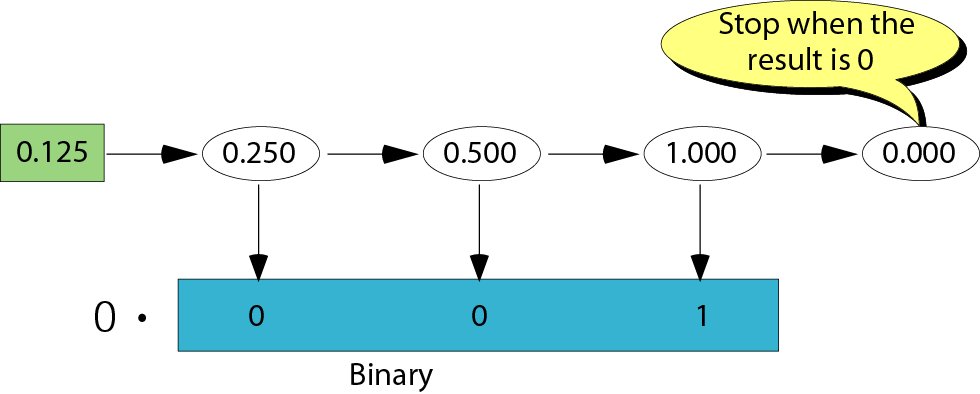 44
Convert Binary fractions to Decimal
Example 23:
45
Convert Hex.  to Octal
Example 24:
First convert the hex to binary:
and re-group by 3 bits (starting on the right)
and re-group by 3 bits (starting on the left)
0100   1110    0000     1100 . 0110    1001    1010    011100
4    7      0     1       4    . 3       2    3     2     3     4
46
Convert  Octal  to Hex.
47